Healthy Living Pharmacy Event LPC13 June 2017
Public Health Team 
Gateshead Council 
Moira Richardson
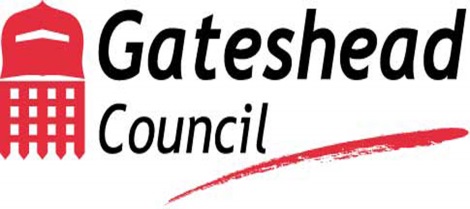 Gateshead Public Health Team Structure (current)
Director of Public Health (Alice Wiseman)
Public Health Consultants
Best Start in Life (Katie Dee)
Living Well (Andy Graham)
Aging Well (Gerald Tompkins)
Public Health Programme Leads
Resource & Information Assistant 
Health & Wellbeing Intervention Lead
Business Support Team
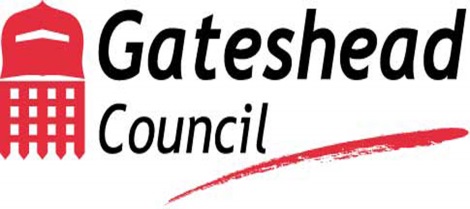 Public Health Programme Leads
Tobacco – Paul Gray
Alcohol & drugs – Joy Evans
Obesity – Emma Gibson
Sexual Health – David Brady
Public mental health/community resilience – Iain Miller
Long term conditions & NHS Health Checks – Angela Hannant
Children & young people – Moira Richardson
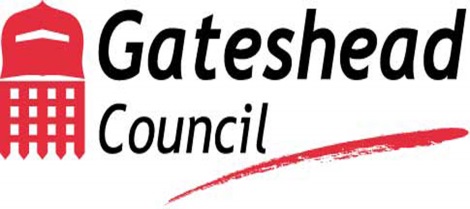 What is Making Every Contact Count?(MECC)
An approach to behaviour change that uses  day-to-day interactions that organisations and people have with other people, to support them in making positive changes to their physical and mental health and wellbeing
A strong evidence base to support the approach (NICE PH49, PHE Making Every Contact Count (MECC)
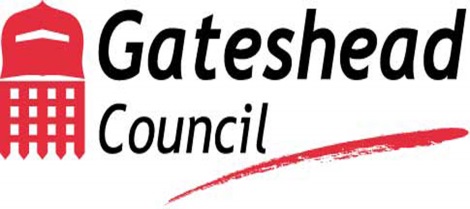 Gateshead’s Approach to MECC
Consultation with third sector on MECC approach 
4 MECC training posts  will deliver ‘train the trainer’ sessions in the lifestyle areas of: alcohol; diet and exercise; tobacco; and mental wellbeing (August 2017 start dates)
The MECC posts will facilitate the delivery of training across the system in Gateshead
MECC training will be delivered across Gateshead with partners and stakeholders who already have contact with residents, and who have trusted relationships in their current roles
Grant funding will be available for the third sector, to train volunteers and staff  in a range of lifestyle areas, to embed the MECC approach in Gateshead
Resource and information post to support the MECC approach (In post now)
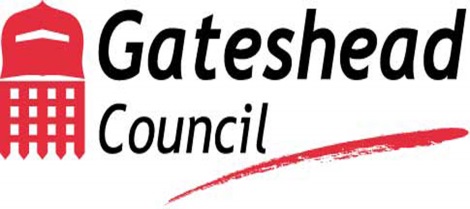 Questions ????
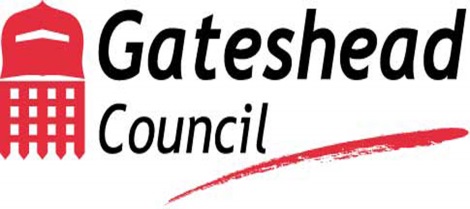